U-map and Dutch policy
PLA ‘lite’ Transparancy tools
February 16th 2011


Floor Boselie-Abbenhuis
Facts and Figures Dutch HE-system
Binary system

Publicly funded:

14 Research universities :  241.699 students

41 Universities of Applied Sciences : 416.946 students

Privately funded:
60 HE-institutions : approximately 80.000 students
2
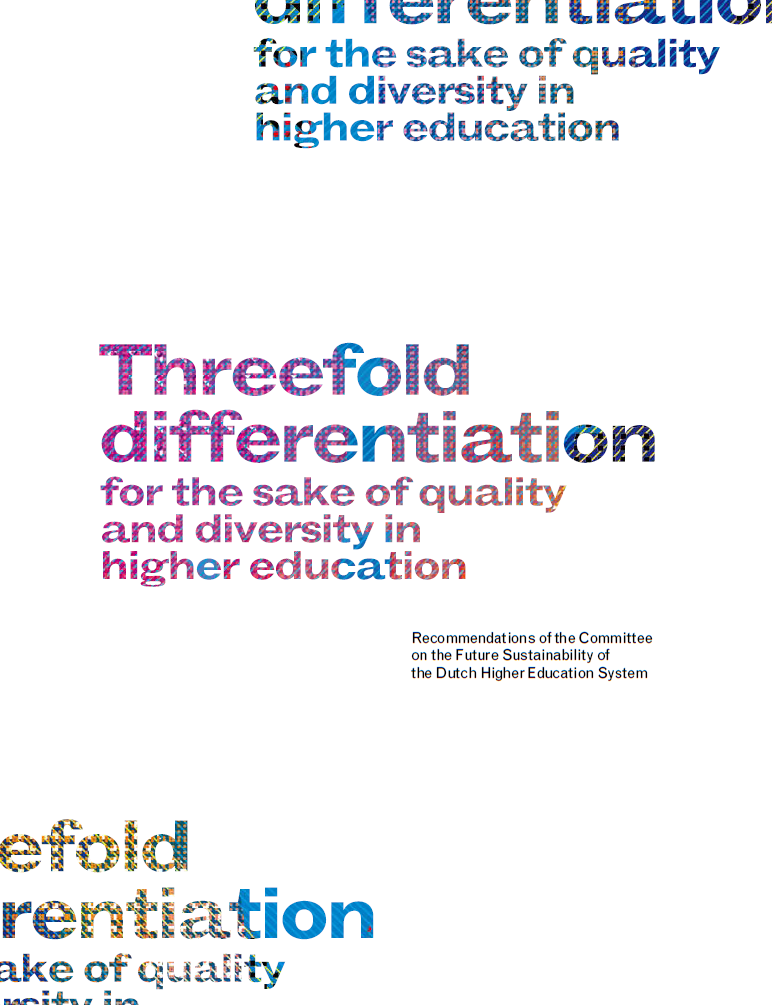 Report on the sustainability of the HE-system
Committee Veerman  (april 2010):
Dutch HE-system has to improve a lot and improve quickly. 

Drop-out rate is too high, talent is not challenged enough and there is too little flexibility in the system to properly serve the needs of students and labour market. 

Recommendation: Add powerful impetus to improving the quality and diversity of Dutch higher education. 

Threefold differentiation is needed: in the structure of the system, in the profiles of institutions and in the range of programmes offered.
4
Policy paper February 7th 2011
Government adopts recommendations committee Veerman

Priorities 2011-2014:

 Quality improvement and more room for selection
 More differentiation in higher professional education
 Strengthening the academic profile of academic HE
 Stimulating profiling of HE-institutions
 Better use of and more focus in research
 A funding system that is more focussed on quality and is mission-based
5
Stimulating profiling of HE-institutions
Choose a distinct profile with a focus on e.g.:

 Specific sectors in education or research: focus on strengths, cooperation and division of tasks (programmes, research) between universities

 Specific types of programmes: short cycle HE, masters

 An educational concept: problem based learning 

 Specific target groups: LLL
6
Stimulating HEI’s to choose a profile
Why? 

Profiling fosters: 
diversity in education, creating a better match between students and programmes
a proper national spread of emphases in research
specialisation, creating excellence in international perspective
a better response to labour market demands
etc.
7
Stimulating profiling: how?
Creating more room for HEI’s: for selection, for higher tuition fees for specific programmes etc.

Introduction of mission-based funding, rewarding mission-related achievements

Profile of the institution will in the future partly determine the programmes the institution is allowed to offer
 
Sector specific actionplans (which HEI does what?)

…. PLA ‘The HE landscape’ Norway (30 Mar/1 April)
8
Stimulating profiling : how?
Creating transparancy of the current profiles in HE to foster fruitful discussions about the profile(s): 

- within an instititution
- between HE-institutions and government
9
Classification of the Dutch HE-institutions
Classification (U-map): an instrument to create transparancy of current profiles
Therefore: a means to stimulate profiling of institutions and to stimulate peer learning

Dutch and Flemish government ask CHERPA to create in 2010/2011 a (U-map)classification of the Dutch and Flemish HEI’s.

HE-institutions in The Netherlands:
Willing to participate (including some privately funded HEI’s)
As long as decision about how the results are used is in their hands
Discussion on some indicators (UAS)
10
Thank you for your attention

Floor Boselie – Abbenhuis
Ministry of Education, Culture and Science
Department of Higher Education and Student Support
The Netherlands

Tel: +31 70 412 2378
Email: f.m.h.boselie@minocw.nl